EDSE 2700E
Middle and Secondary School Mathematics: Teaching Developmentally 
Dr. Shana Elizabeth Henry
23rd of April 2015
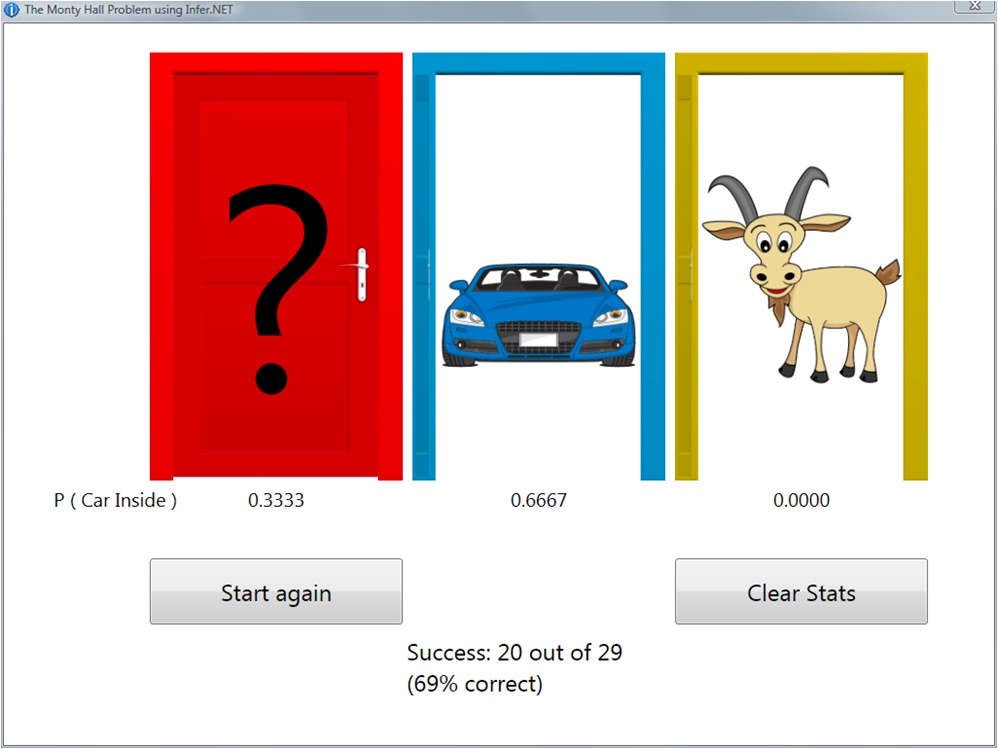 EDSE 2700E
Middle and Secondary School Mathematics: Teaching Developmentally 
Dr. Shana Elizabeth Henry
23rd of April 2015
Last Week’s Topic:  Data AnalysisApr. 16th, 2015
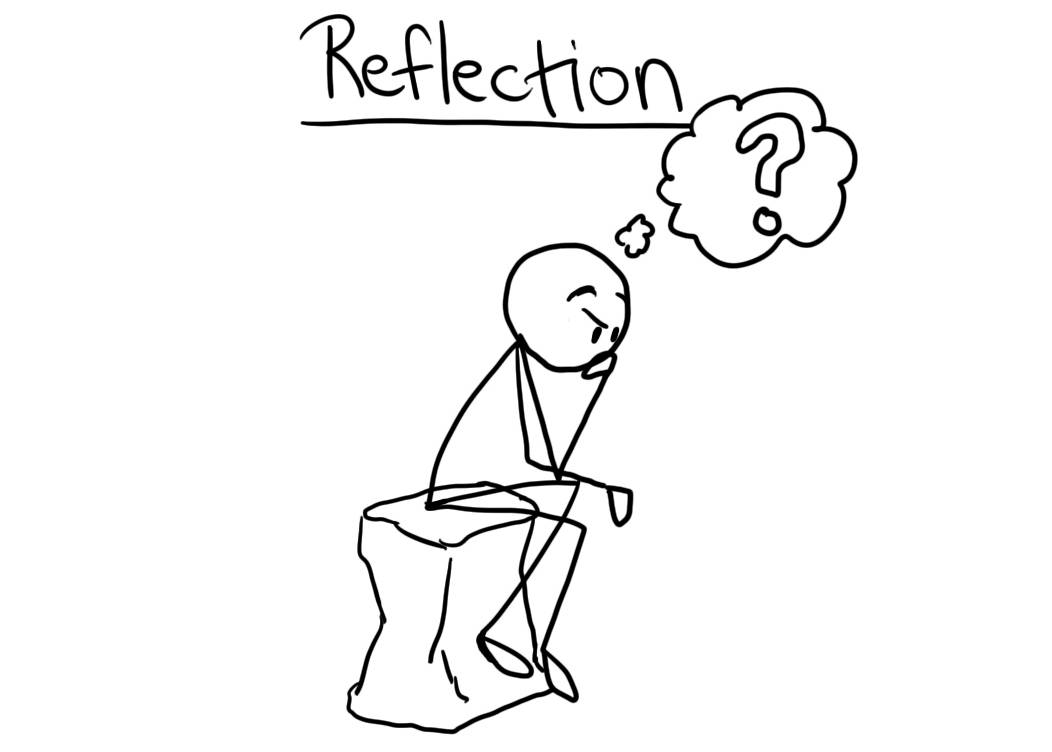 Week 10:   Exploring Concepts of Probability
R&R
Van de Walle, John, Karp, Karen; & Bay-Williams, Jennifer. (2012).  Chapter 22.
481
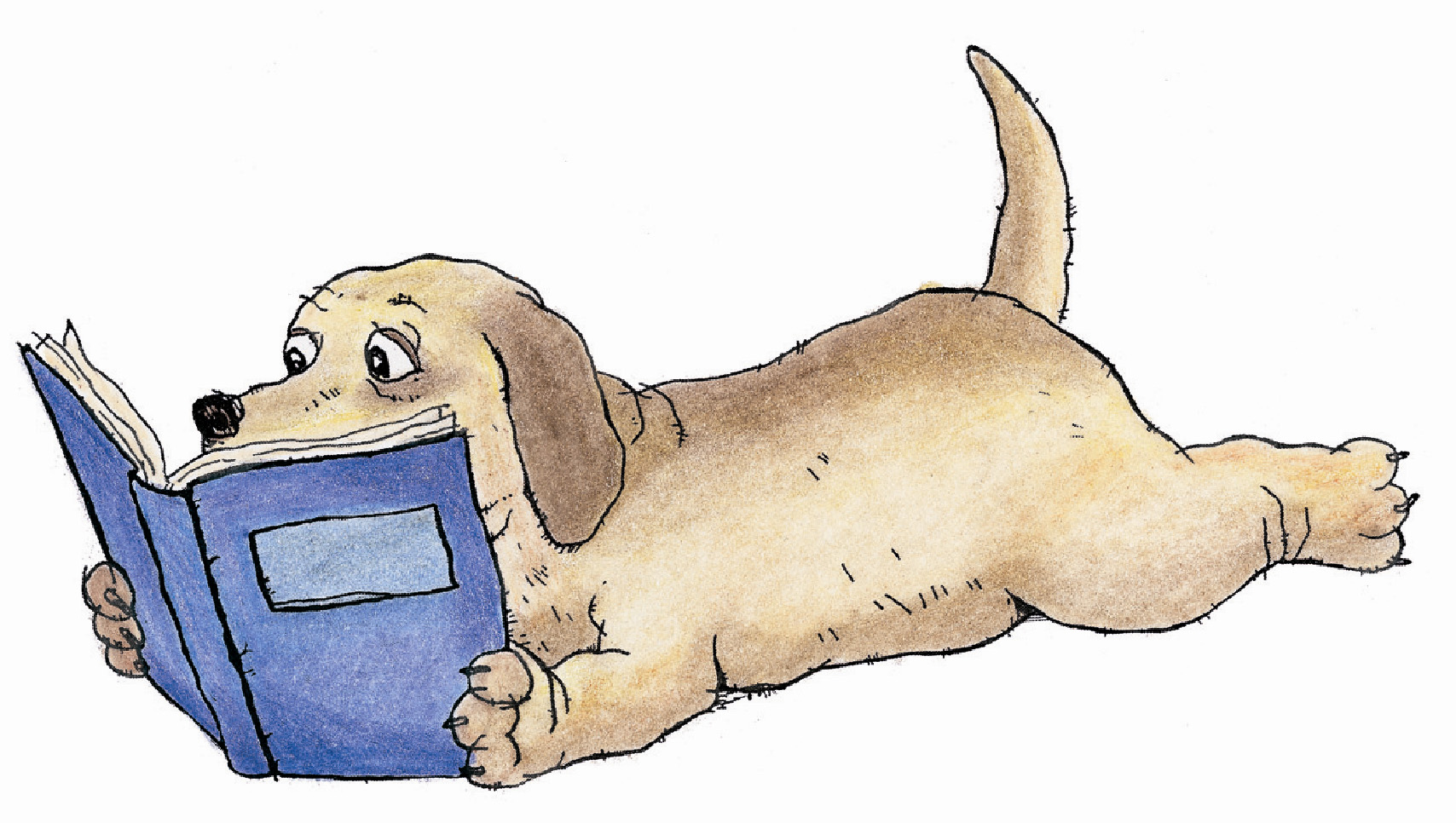 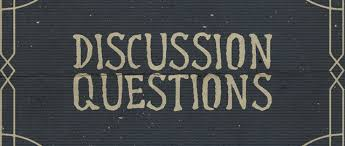 How will you teach/explain the different usage of the word ‘or’? 
p. 465
What are common misconceptions in probability?
Week 10:  Exploring Concepts 
				of Probabilities
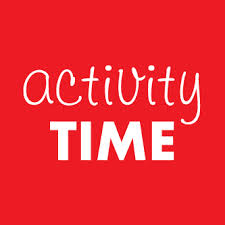 Warm Up
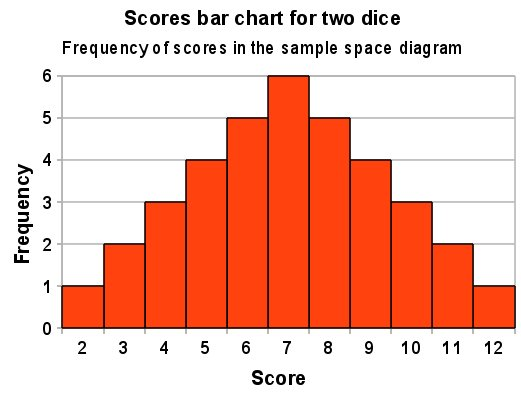 Monty’s Hall Problem!
What is behind the door? 
‘diverse’ games
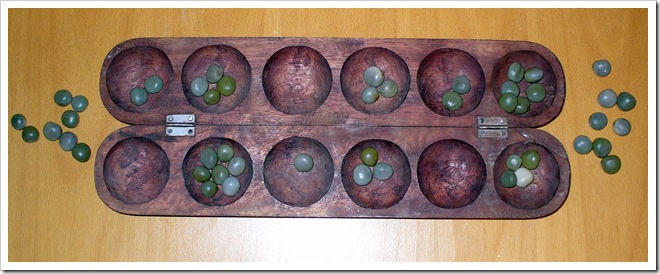 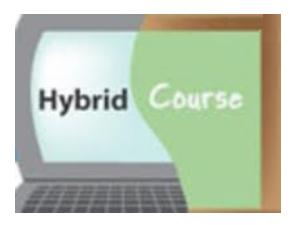 Hybrid Course
Timeframe:  30 minutes per task
Task:  Create online a portfolio of mathematical tasks that use manipulatives to engage students in their mathematical development.   
Deadline:  Post the link to your online portfolio by the beginning of class, May 15th, 2015.  
Gallery Walk:  May 15th, 2015
Minimum Requirements
Image of manipulative
Mathematical task
Appropriate grade range
Topic(s) that the task develops
Solution
Cite your source(s)
Review Info for next week
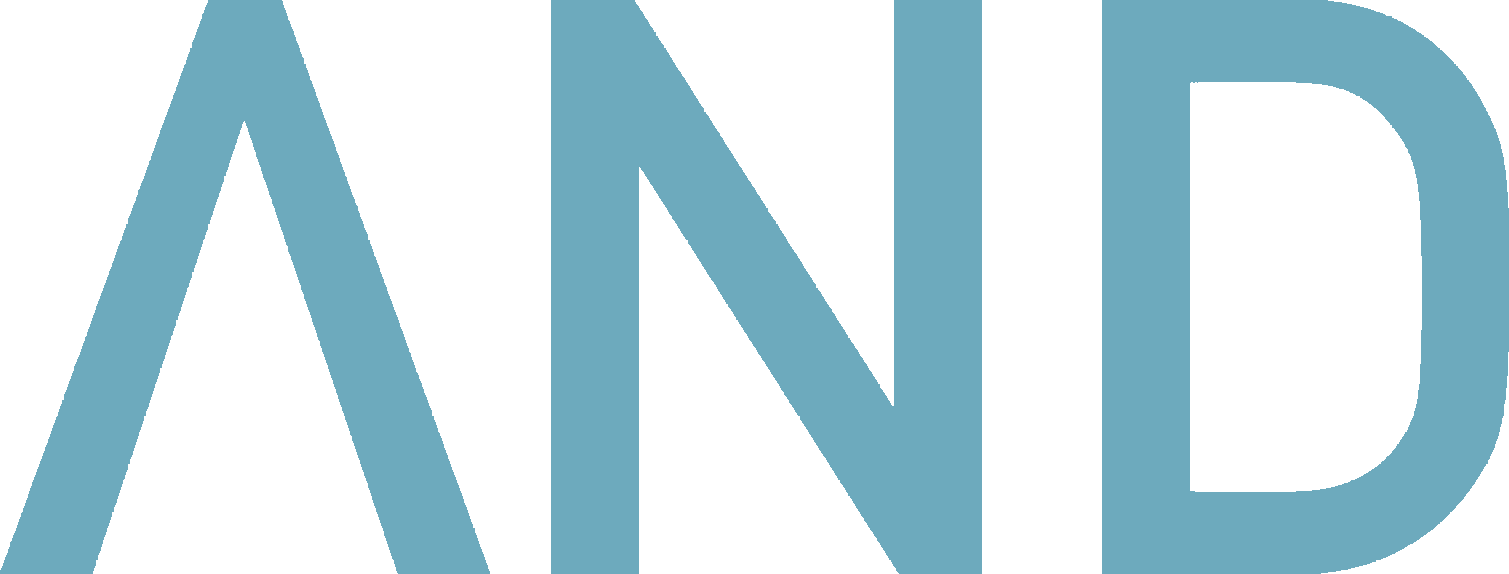 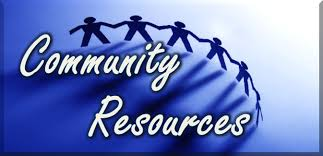 Review Info for next week
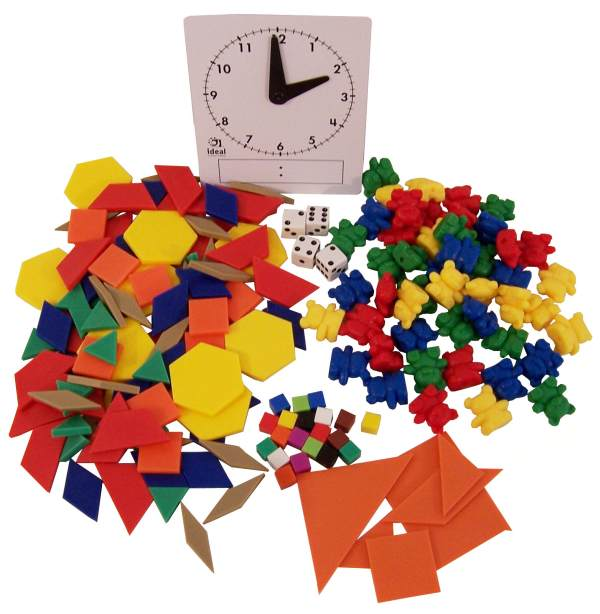 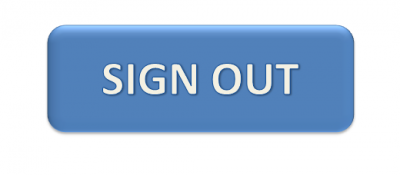 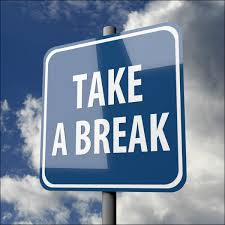